PHYS 3446 – Lecture #21
Wednesday, Nov. 16, 2016
Dr. Jaehoon Yu
Elementary Particle Properties
Strangeness Quantum Number
Isospin Quantum Number
Gell-Mann-Nishijima Relations
Summary of Quantum Numbers
Symmetries
Why do we care about the symmetry?
Wednesday, Nov. 16, 2016
PHYS 3446, Fall 2016
1
Announcements
Class on Wednesday, Nov. 23?
No class Wednesday, Nov. 23
Quiz #4
Monday, Nov. 28
Covers up to what we learn coming Monday, Nov. 21
BYOF
Reading assignments: 10.3 and 10.4
Wednesday, Nov. 16, 2016
PHYS 3446, Fall 2016
2
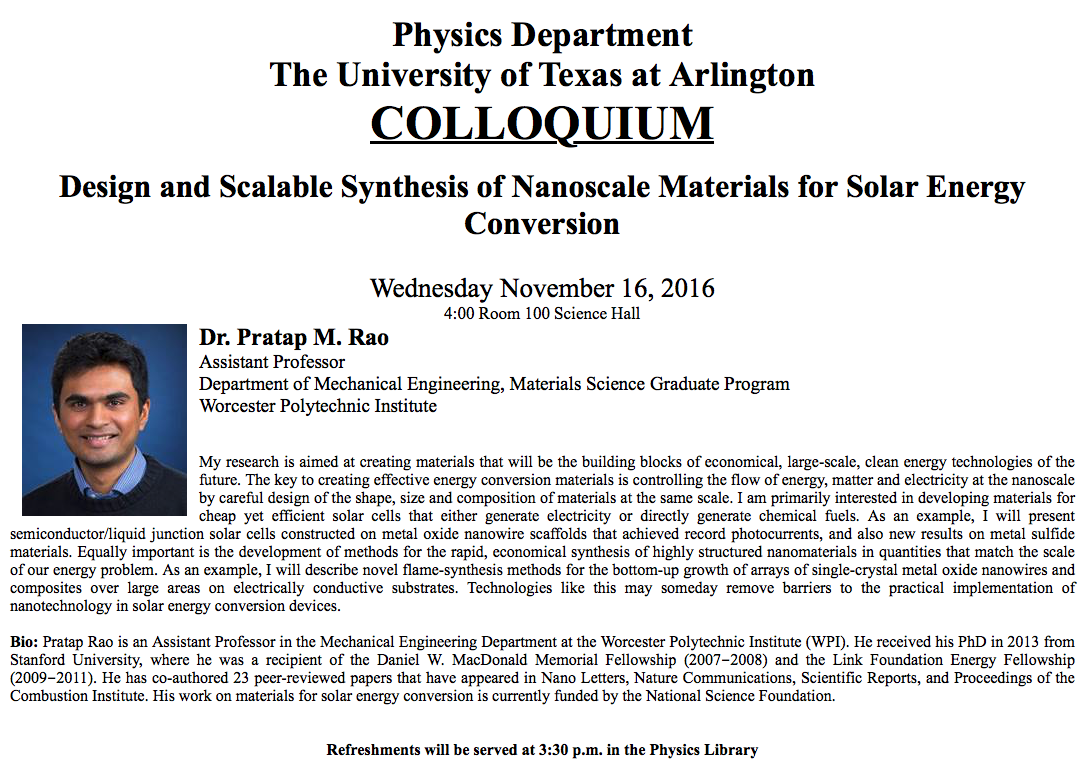 Wednesday, Nov. 16, 2016
PHYS 3446, Fall 2016
3
Strangeness
From cosmic ray shower observations
K-mesons and S & L0 baryons are produced strongly w/ large x-sec’s
But their lifetimes are typical of weak interactions (~10-10 sec)
They are produced in pairs – a K with a S or a K with a L0
Gave an indication of a new quantum number
Consider the reaction
K0 and L0 subsequently decay 
                            and 
Observations on L0
 Always produced with a K0 never with just a p0
 Produced with a K+ but not with a K-
Wednesday, Nov. 16, 2016
PHYS 3446, Fall 2016
4
Strangeness
Consider reactions                             and
With the subsequent decays                               and 
Observations from S+
 S+ is always produced with a K+ never with just a p+
 S+ is also produced with a K0 but with an additional p+ for charge conservation
Observations from S-
 S- is always produced with a K+ never with a K- 
Thus,
Observed:
Not observed:
Wednesday, Nov. 16, 2016
PHYS 3446, Fall 2016
5
Strangeness
Further observation from cross section measurements
The cross section for reactions                                       and                                                                			       with 1GeV/c pion momenta are ~ 1mb
Whereas the total pion-proton scattering cross section is ~ 30mb
The interactions are strong interactions
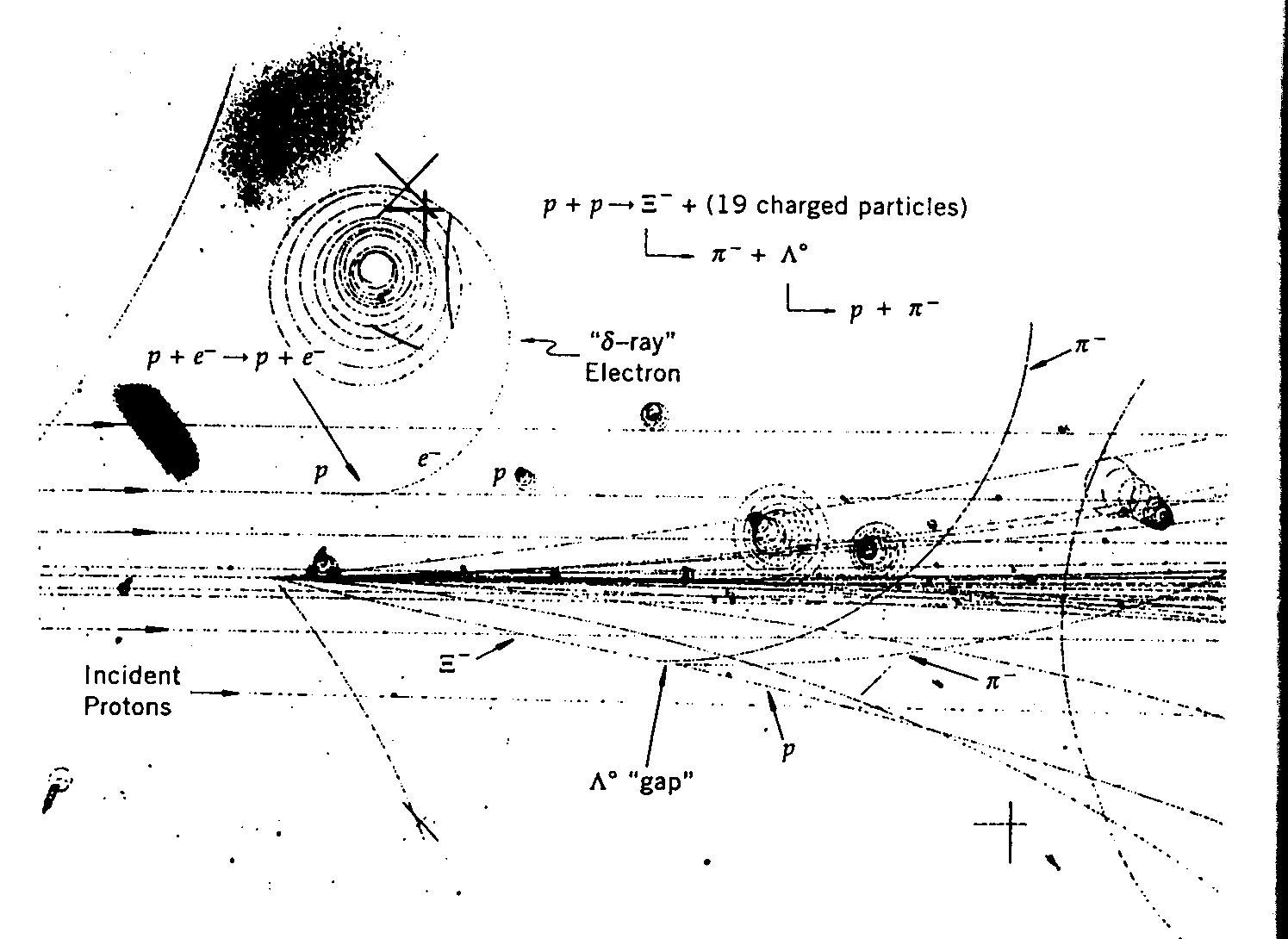 L0 at v~0.1c decays in about 0.3cm
Lifetime of L0 baryon is


The short lifetime of these strange particles indicate weak decay
Wednesday, Nov. 16, 2016
PHYS 3446, Fall 2016
6
Strangeness
Strangeness quantum number
Murray Gell-Mann and Abraham Pais proposed a new additive quantum number that are carried by these particles in 1950’s
Conserved in strong and EM interactions
Violated in weak decays
S=0 for all ordinary mesons and baryons as well as photons and leptons
For any strong associated-production reaction with the initial state S=0, the total strangeness of particles in the final state should also add up to 0.
Wednesday, Nov. 16, 2016
PHYS 3446, Fall 2016
7
Strangeness
Based on experimental observations of reactions and with an arbitrary choice of S(K0)=1, we obtain 
S(K+)= S(K0)=1 and S(K-)= S(`K0)= -1
S(L0)= S(S+)= S(S0)= S(S-)= -1
Does this work for the following reactions?
 
 
For strong production reactions                               and
                                 we can determine that
 cascade particles                                  if
Wednesday, Nov. 16, 2016
PHYS 3446, Fall 2016
8
More on Strangeness
Let’s look at the reactions again

This is a strong interaction
Strangeness must be conserved
S: 0 + 0  +1 -1
How about the decays of the final state particles?
                            and 
These decays are weak interactions so S is not conserved
S: -1  0 + 0     and    +1  0 + 0
A not-really-elegant solution
S is only conserved in Strong and EM interactions  Unique strangeness quantum numbers cannot be assigned to leptons
Leads into the necessity of the strange quark
Wednesday, Nov. 16, 2016
PHYS 3446, Fall 2016
9
Isospin Quantum Number
Strong force does not depend on the charge of the particle
Nuclear properties of protons and neutrons are very similar
From the studies of mirror nuclei, the strengths of p–p , p–n and n–n strong interactions are essentially the same
If corrected by the EM interactions, the x-sec between n–n and p–p are the same
Since the strong force is much stronger than any other forces, we could imagine a new quantum number that applies to all particles involved in the strong interaction
Protons and neutrons are two orthogonal mass eigenstates of the same particle like spin up and down states
Wednesday, Nov. 16, 2016
PHYS 3446, Fall 2016
10
Isospin Quantum Number
Protons and neutrons are degenerate in mass because of some symmetry of the strong force
Isospin symmetry  Under the strong force these two particles appear identical
Presence of the Electromagnetic or Weak force breaks this symmetry, distinguishing p from n
Isospin works just like the spin
Protons and neutrons have isospin ½  Isospin doublet
Three pions, p+, p- and p0, have almost the same masses
Strong interaction X-sec by these particles are almost the same after correcting for EM effects
Strong force does not distinguish these particles  Isospin triplet
Wednesday, Nov. 16, 2016
PHYS 3446, Fall 2016
11
Isospin Quantum Number
This QN is found to be conserved in strong interactions
But not conserved in EM or Weak interactions
The third component of the isospin QN is assigned to be positive for the particles with larger electric charge
Isospin is not a space-time symmetry
Cannot be assigned uniquely to leptons and photons since they are not involved in strong interactions
There is something called weak-isospin for weak interactions
Wednesday, Nov. 16, 2016
PHYS 3446, Fall 2016
12
Iso-spin Assignments of some hadrons
Wednesday, Nov. 16, 2016
PHYS 3446, Fall 2016
13
Gell-Mann-Nishijima Relation
Strangeness assignment is based on Gell-Mann-Nishijima relation
Electric charge of a hadron can be related to its other quantum numbers


Where 
Q: hadron electric charge
 I3: third component of isospin
Y=B+S, strong hypercharge
Quantum numbers of several long lived particles follow this rule
Wednesday, Nov. 16, 2016
PHYS 3446, Fall 2016
14
Gell-Mann-Nishijima Relation
With the discovery of new flavor quantum numbers, charm and bottom, this relationship was modified to include these new additions (Y=B+S+C+b)
Since the charge and the isospin are conserved in strong interactions, the strong hypercharge, Y, is also conserved in strong interactions
This relationship holds in all strong interactions
Wednesday, Nov. 16, 2016
PHYS 3446, Fall 2016
15
Quantum numbers for a few hadrons
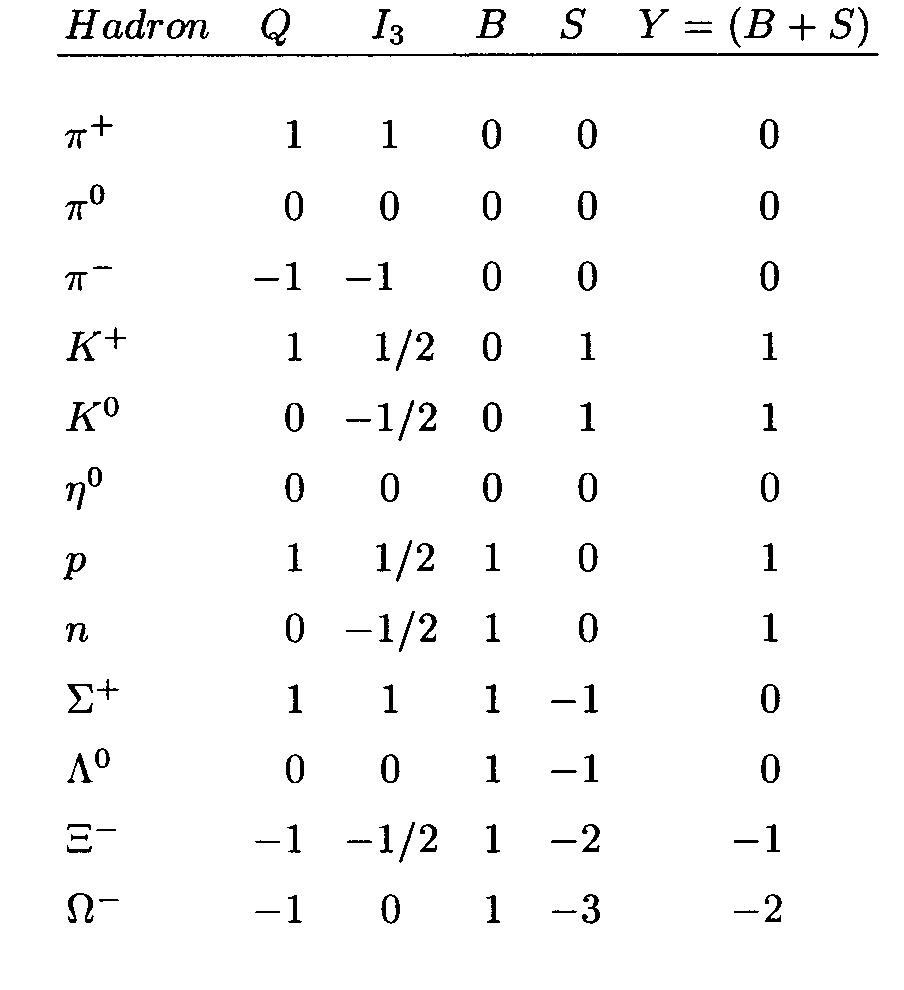 Wednesday, Nov. 16, 2016
PHYS 3446, Fall 2016
16
Violation of Quantum Numbers
The QN we learned are conserved in strong interactions are but many of them are violated in EM or weak interactions
Three types of weak interactions
Hadronic decays: Only hadrons in the final state

Semi-leptonic decays: both hadrons and leptons are present

Leptonic decays: only leptons are present
Wednesday, Nov. 16, 2016
PHYS 3446, Fall 2016
17
Hadronic Weak Decays
These decays follow selection rules: |DI3|=1/2 and |DS|=1
|D|
1/2
1
1/2
1
1/2
1
1/2
1
Wednesday, Nov. 16, 2016
PHYS 3446, Fall 2016
18
Semi-leptonic Weak Decays
These decays follow selection rules: |DI3|=1 and |DS|=0 or |DI3|= ½ and |DS|=1
|D|
1
0
1
0
1/2
1
1/2
1
Wednesday, Nov. 16, 2016
PHYS 3446, Fall 2016
19
Summary of Weak Decays
Hadronic weak-decays
Selection rules are |DI3|=1/2 and |DS|=1
|DI3|=3/2 and |DS|=2 exists but heavily suppressed
Semi-leptonic weak-decays
Type 1: Strangeness conserving
Selection rules are: |DS|=0, |DI3|=1 and |DI|=1
Type 2: Strangeness non-conserving
Selection rules are: |DS|=1, |DI3|= ½ and |DI|= ½ or 3/2 
 DI=3/2 and |DS|=1 exist but heavily suppressed
Wednesday, Nov. 16, 2016
PHYS 3446, Fall 2016
20
EM Processes
|D|
0
0
0
0
0
0
Strangeness is conserved but the total isospin is not
Selection rules are: |DS|=0, |DI3|=0 and DI= 1or 0
Wednesday, Nov. 16, 2016
PHYS 3446, Fall 2016
21
Summary of Quantum Numbers
Baryon Number
An additive and conserved quantum number, Baryon number (B)
This number is conserved in general but not absolute
Lepton Number
Quantum number assigned to leptons
Lepton numbers by species and the total lepton numbers must be conserved
Strangeness Numbers
Conserved in strong interactions
But violated in weak interactions
Isospin Quantum Numbers
Conserved in strong interactions
But violated in weak and EM interactions
Wednesday, Nov. 16, 2016
PHYS 3446, Fall 2016
22
Quantum Numbers
We’ve learned about various newly introduced quantum numbers as a patch work to explain experimental observations
Lepton numbers
Baryon numbers
Isospin
Strangeness
Some of these numbers are conserved in certain situation but not in others
Very frustrating indeed….
These are due to lack of quantitative description by an elegant theory
Wednesday, Nov. 16, 2016
PHYS 3446, Fall 2016
23